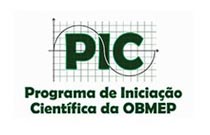 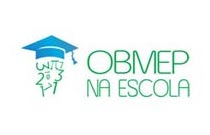 Fundamentos de           Ge   metr  a
RODOLFO SOARES TEIXEIRA
OBMEP NA ESCOLA - 2016
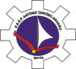 Área: conceito e área do quadrado e do retângulo.
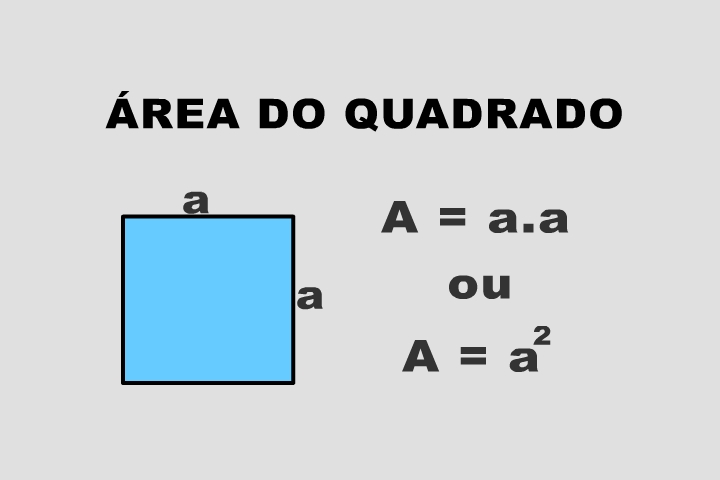 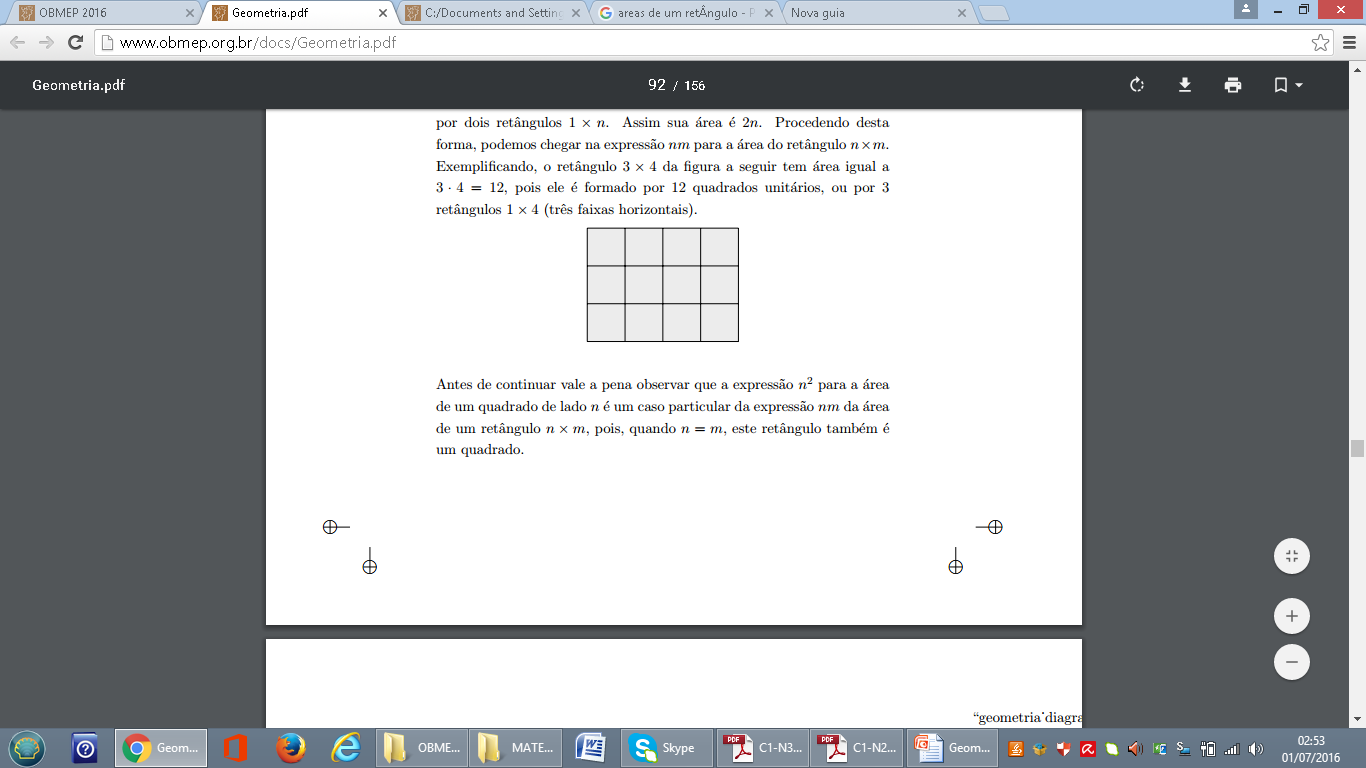 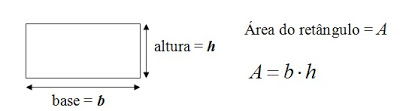 Exercício 1: (Perímetro) ?






Exercício 2: (Perímetro) ?
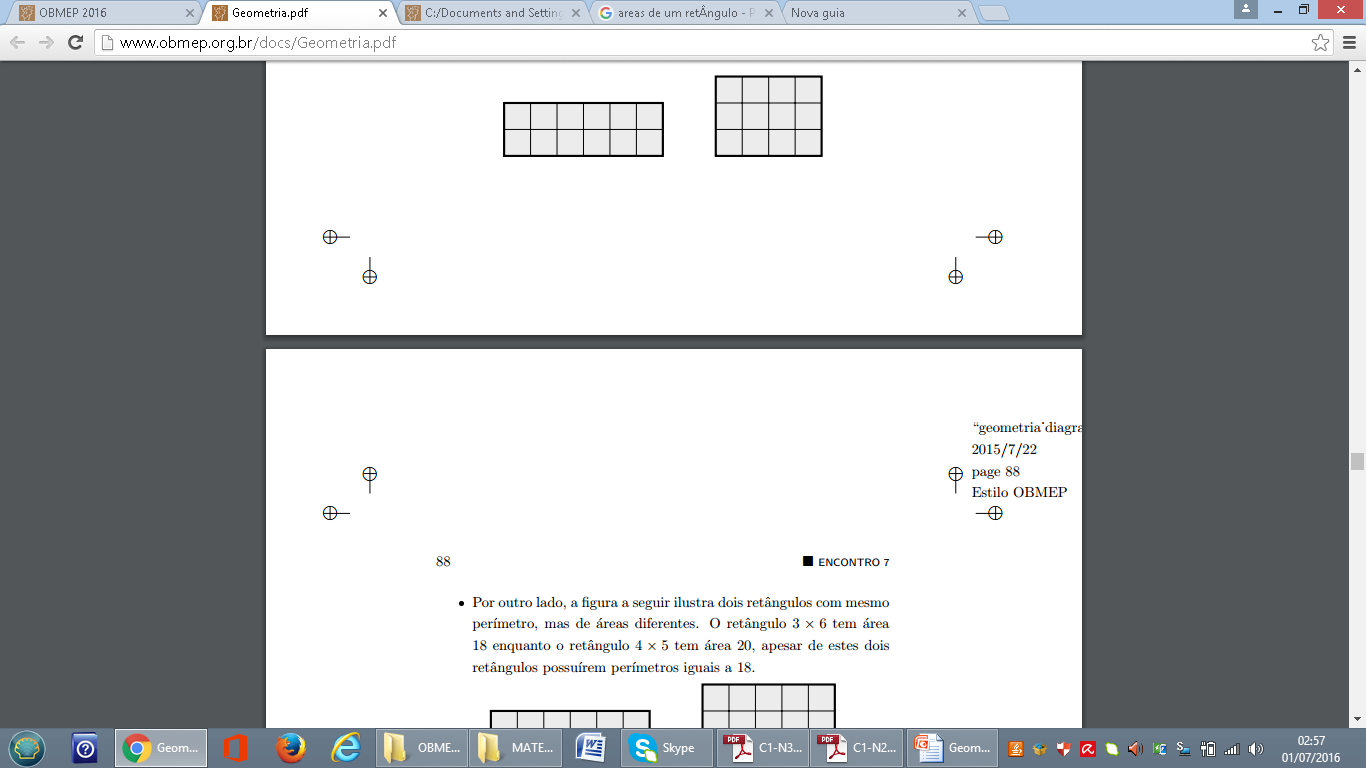 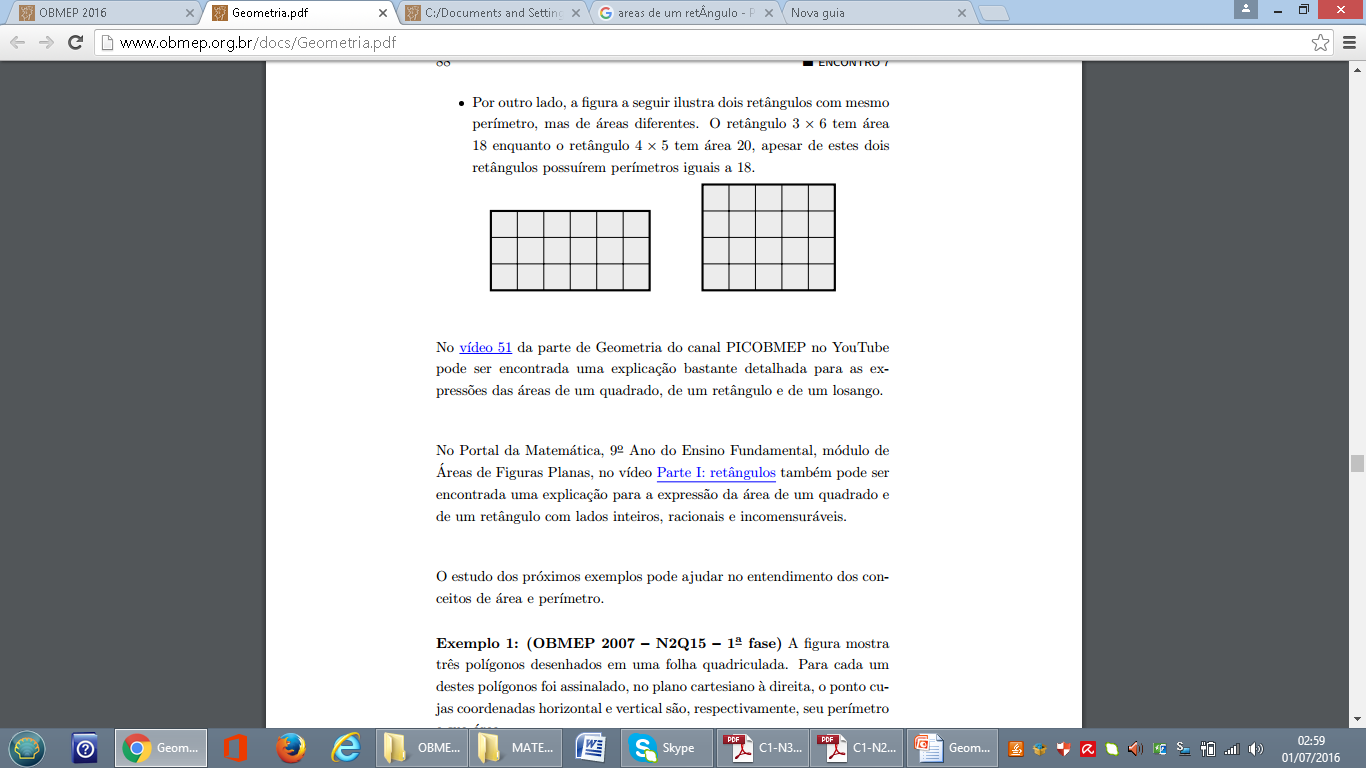 A área de um triângulo.
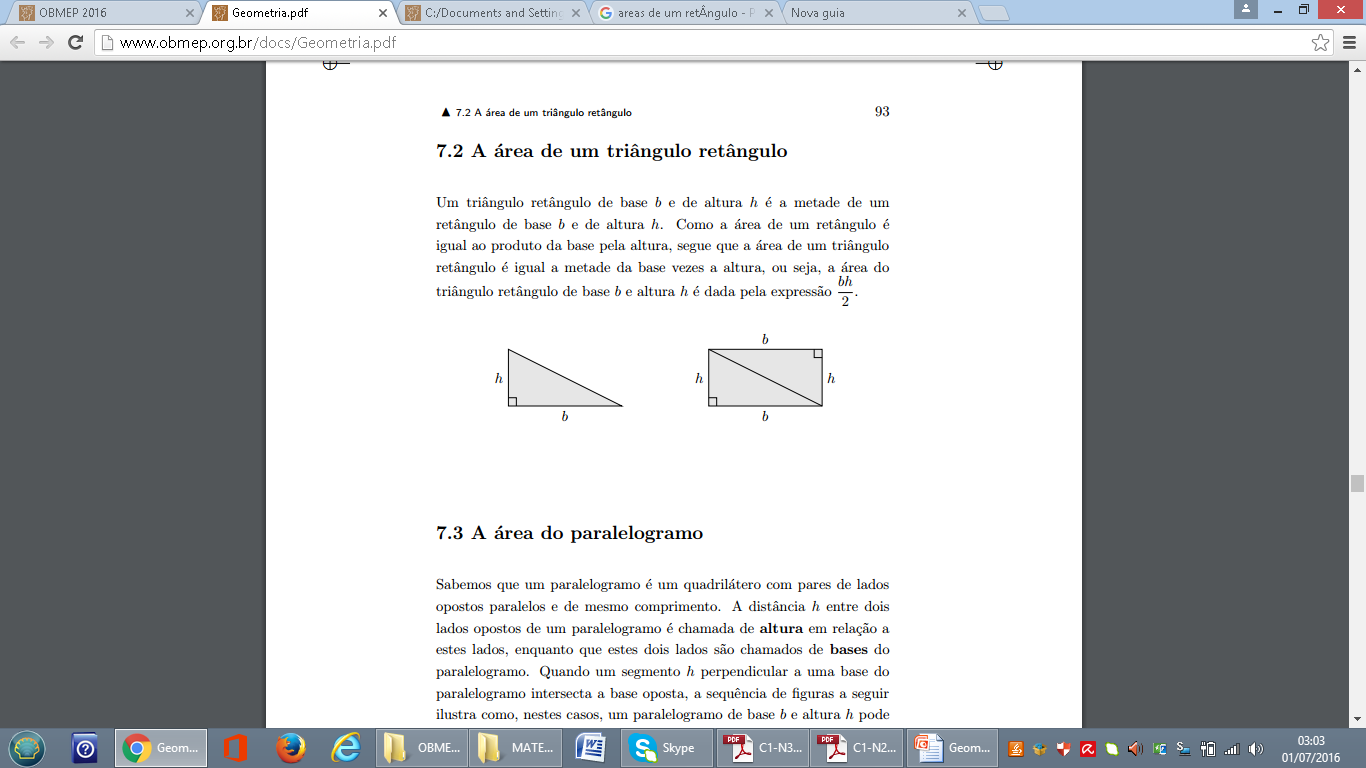 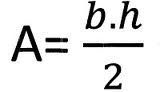 Área do paralelogramo.
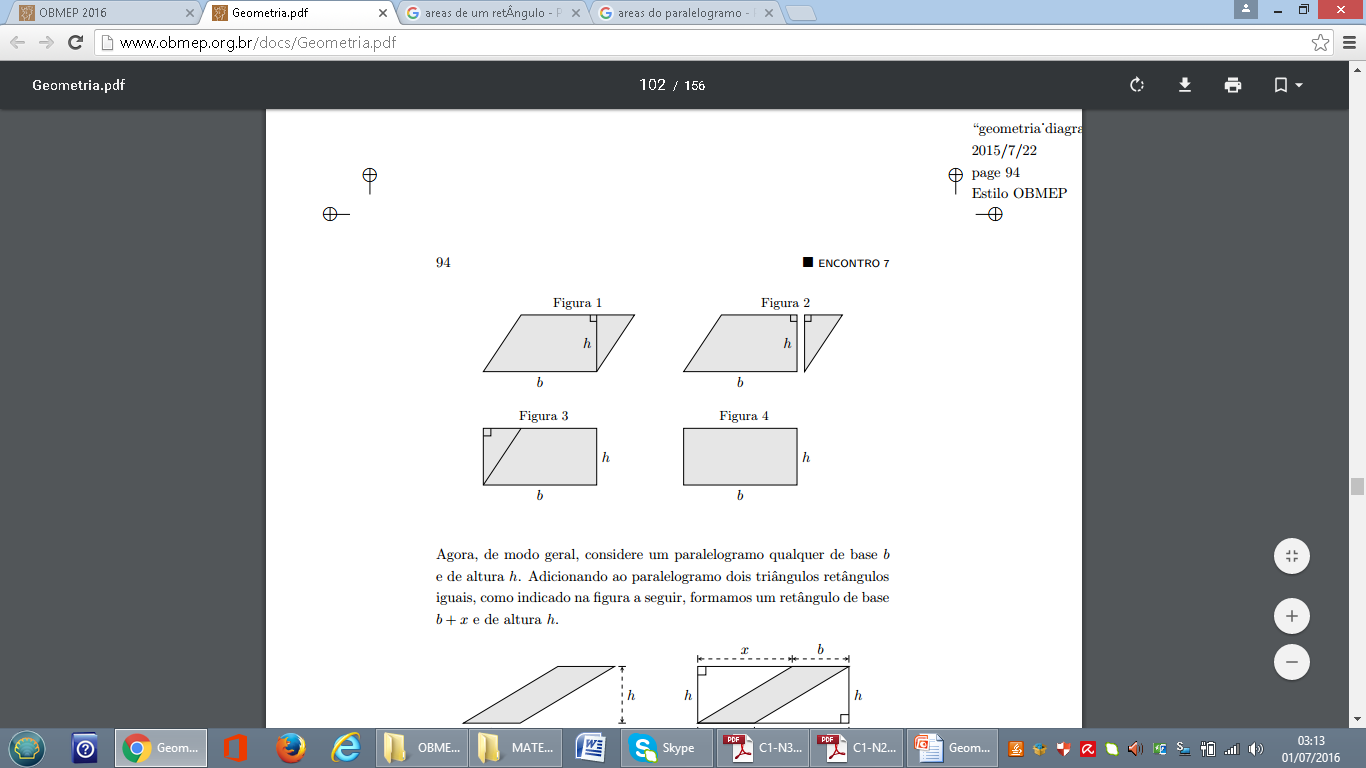 A área do trapézio:
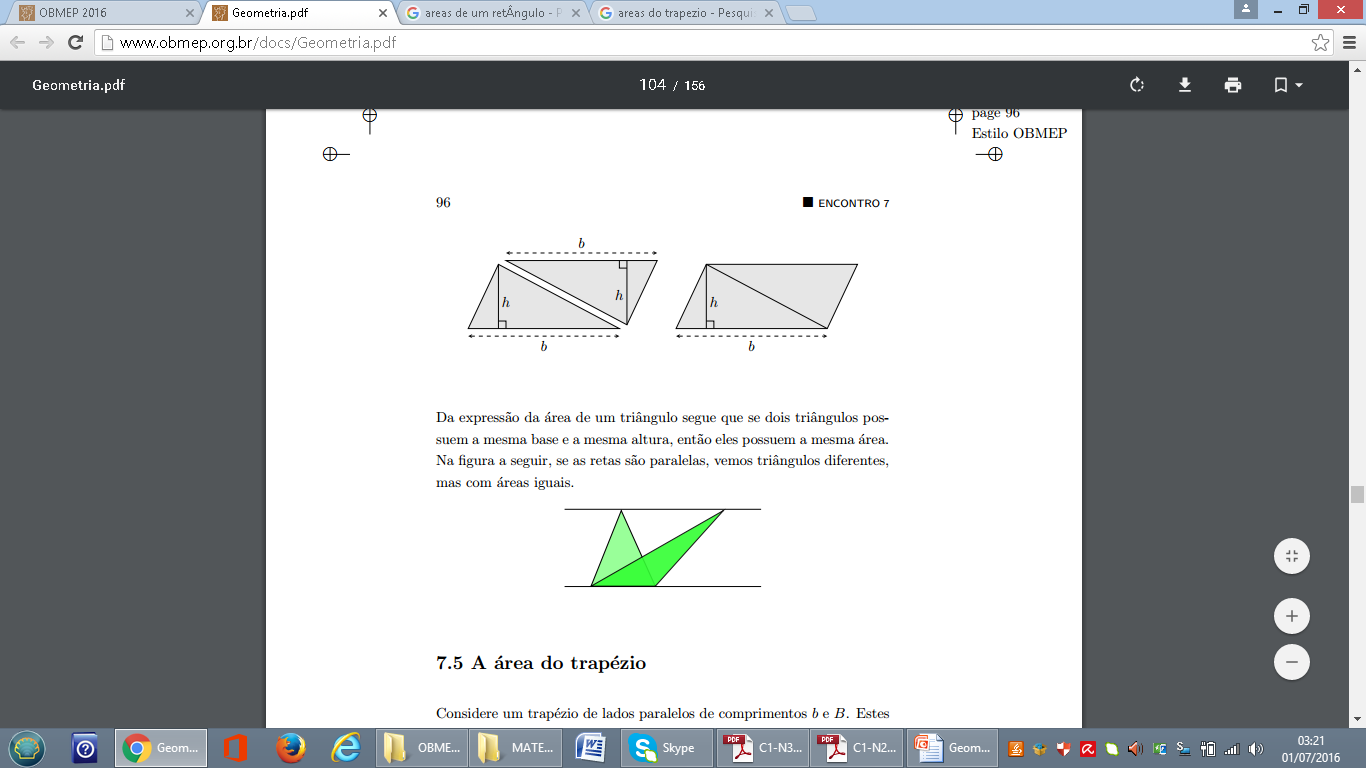 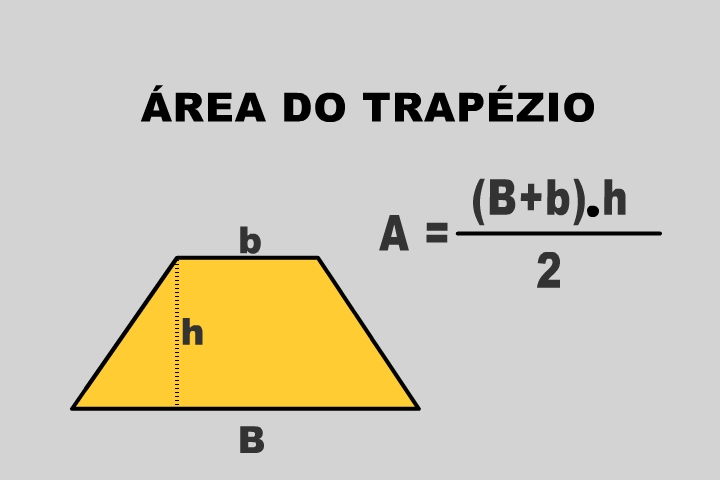 Exercícios...
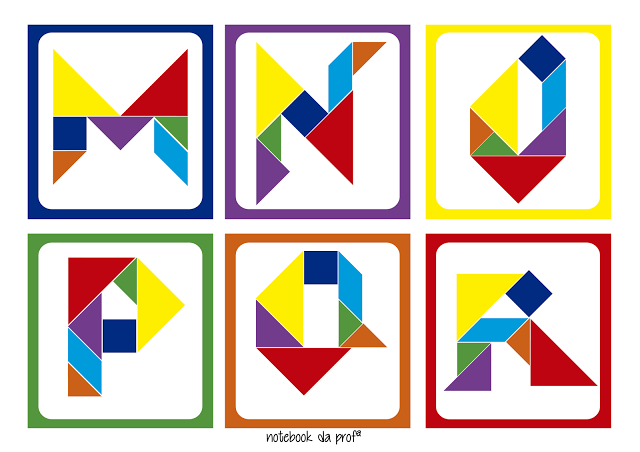 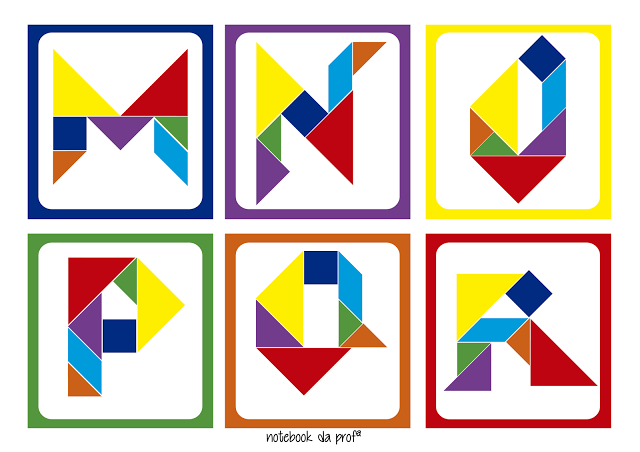 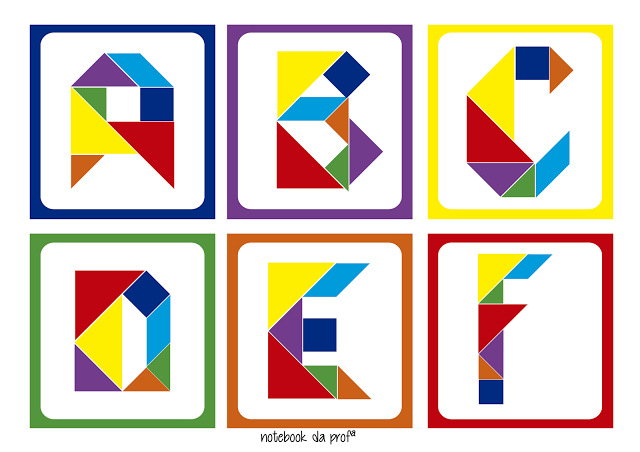 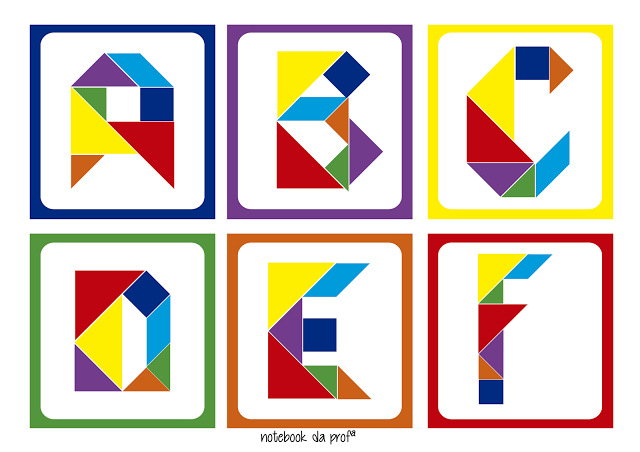 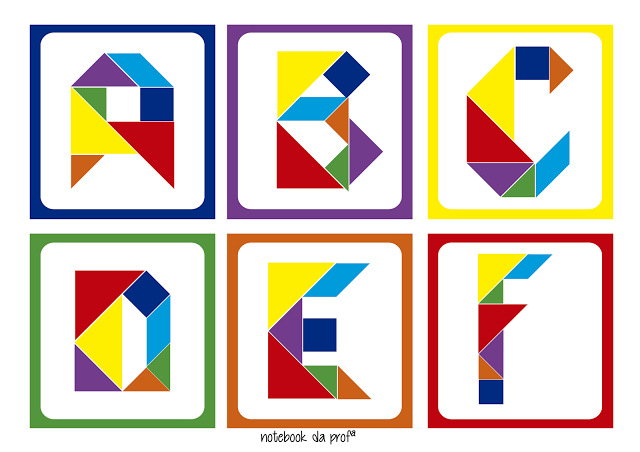 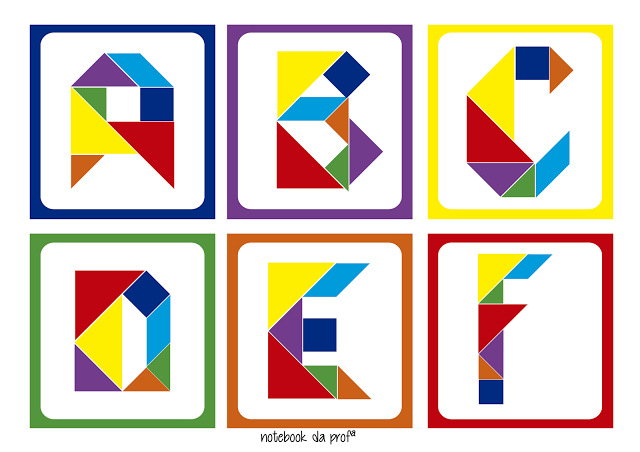 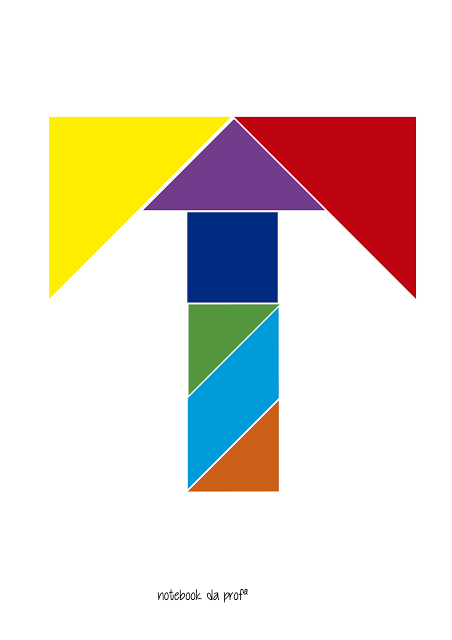 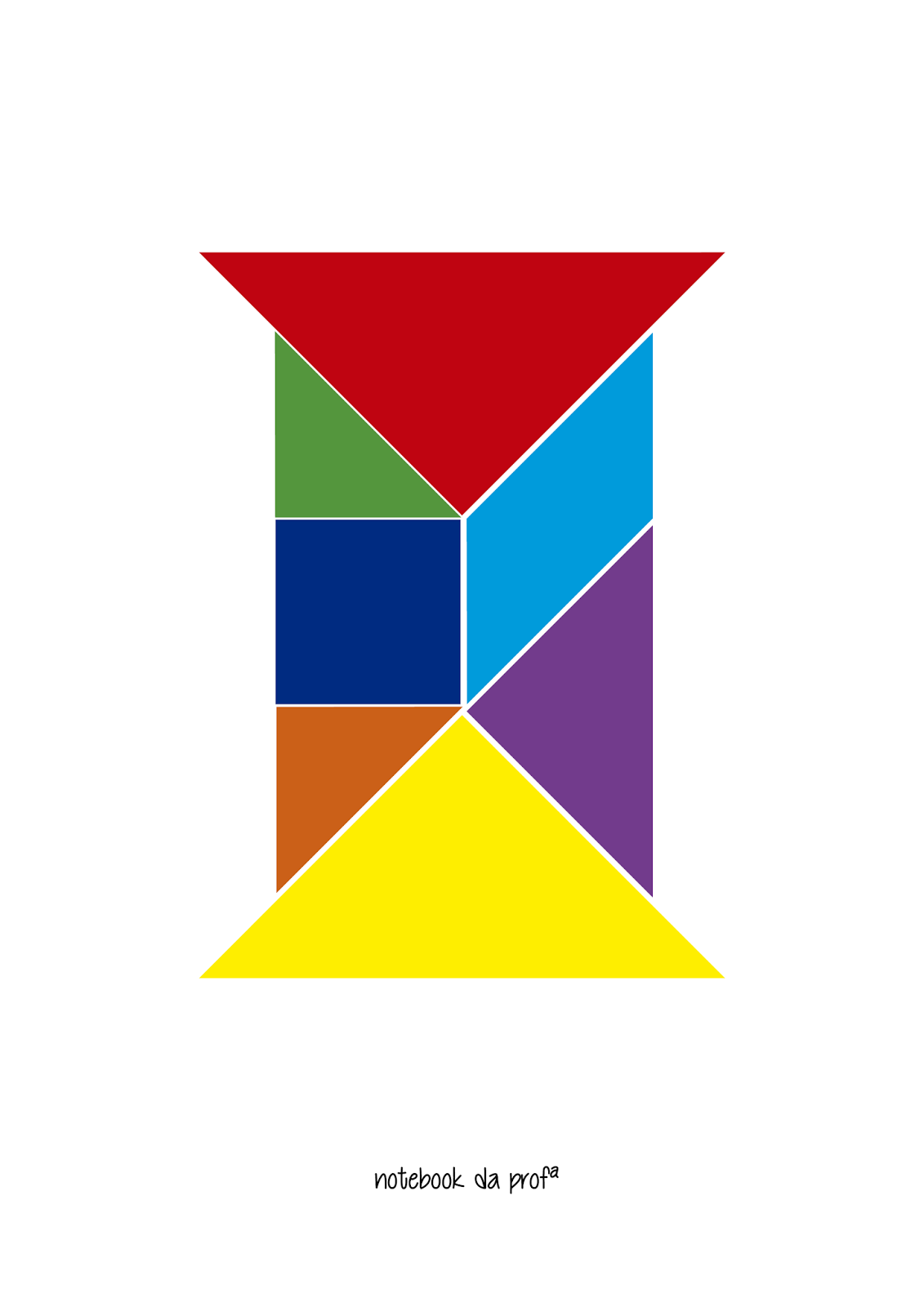 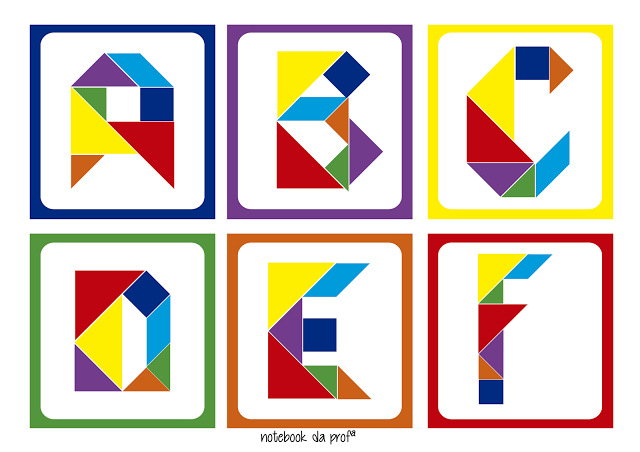 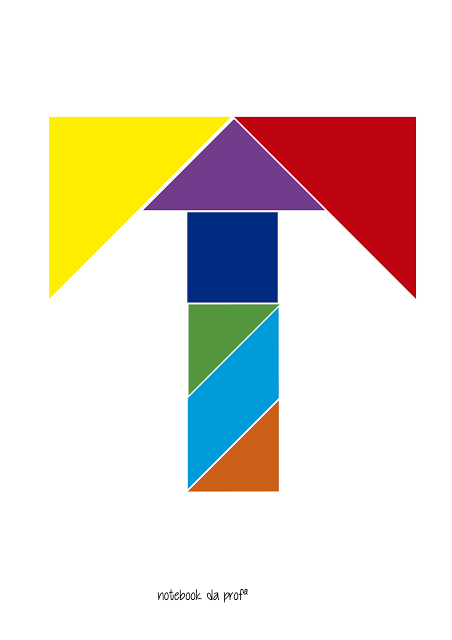 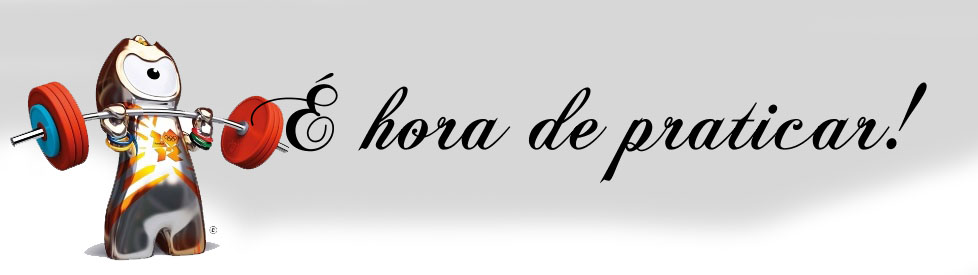 Soluções
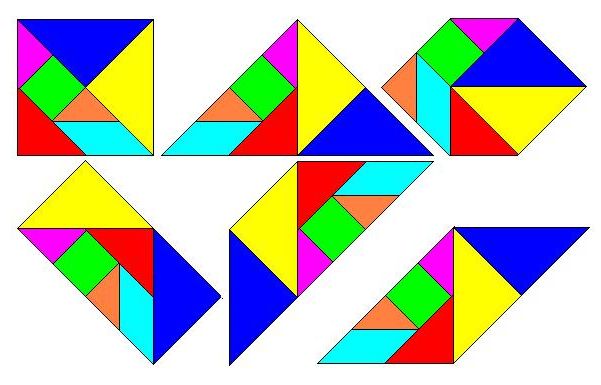 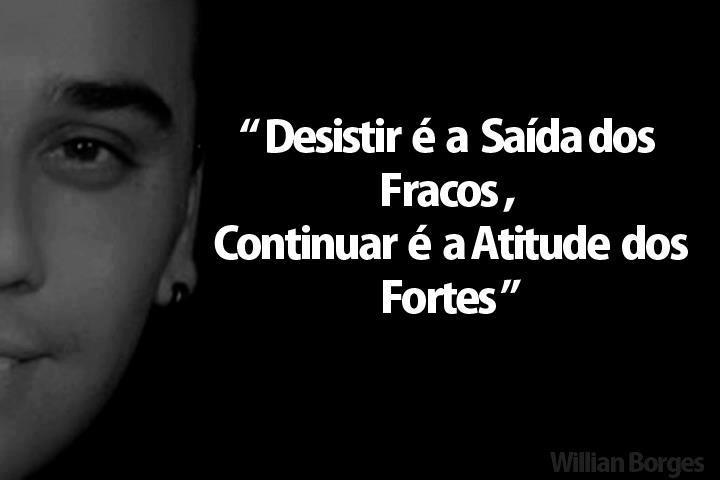 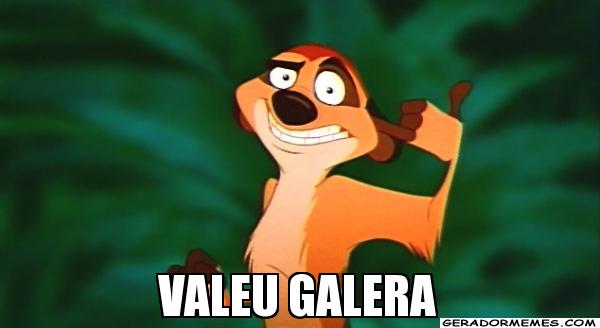 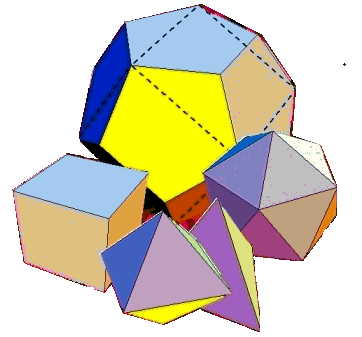